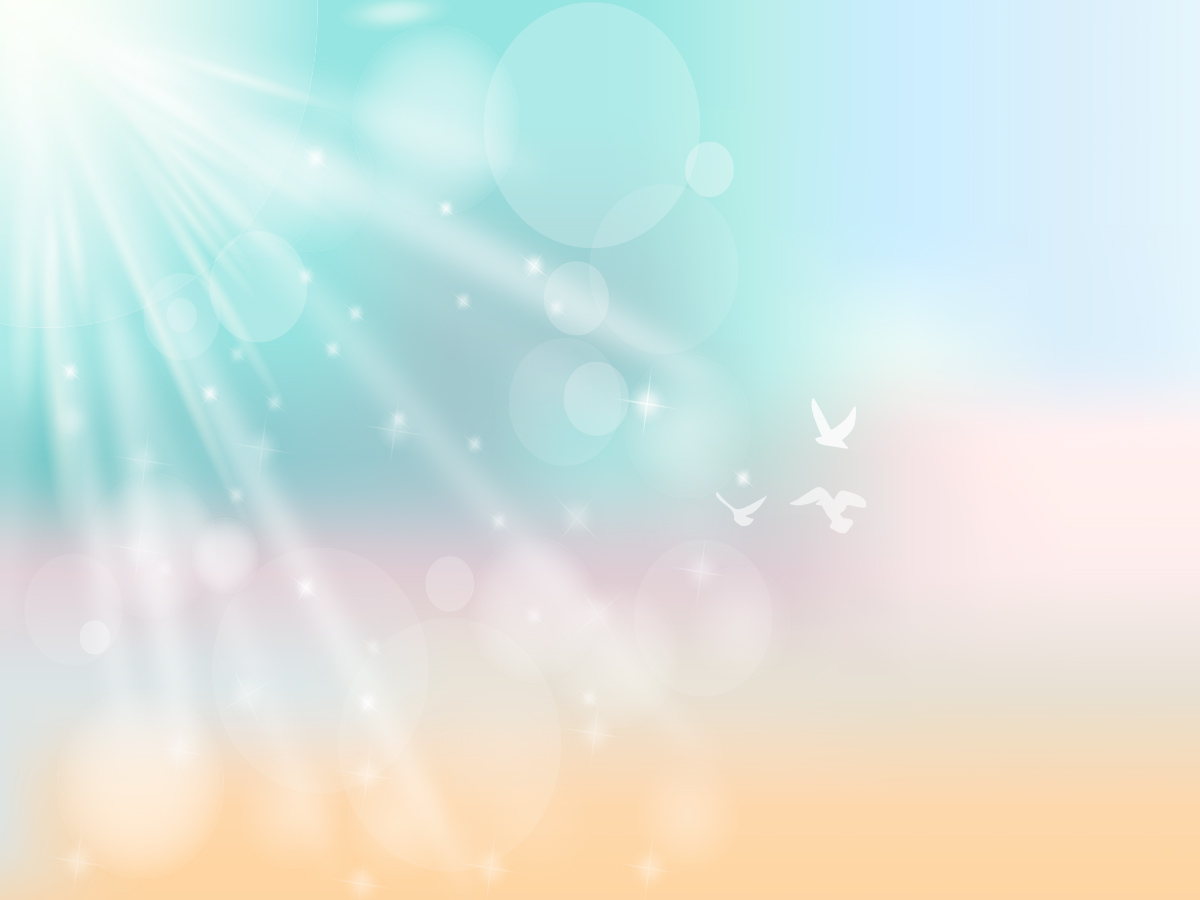 муниципальное бюджетное дошкольное образовательное учреждение
«Детский сад № 50 «Дюймовочка»
Работа МБДОУ «Детский сад № 50 «Дюймовочка» по реализации парциальной программы рекреационного туризма для детей старшего дошкольного возраста «Веселый рюкзачок»
Задачи воспитания и обучения реализуются в основной части и части, формируемой участниками образовательных отношений основной образовательной программы дошкольного образования МБДОУ «Детский сад № 50 «Дюймовочка».
Часть, формируемая 
участниками образовательных 
отношений представлена 
парциальной программой 
рекреационного туризма для 
детей старшего дошкольного
 возраста «ВЕСЕЛЫЙ РЮКЗАЧОК» 
А.А. Чеменева, А.Ф. Мельникова, 
В.С. Волкова   (реализуется с 5-7 лет). 
ООО «Русское слово – учебник», 2017 
Учебно – методическое издание ФГОС ДО.
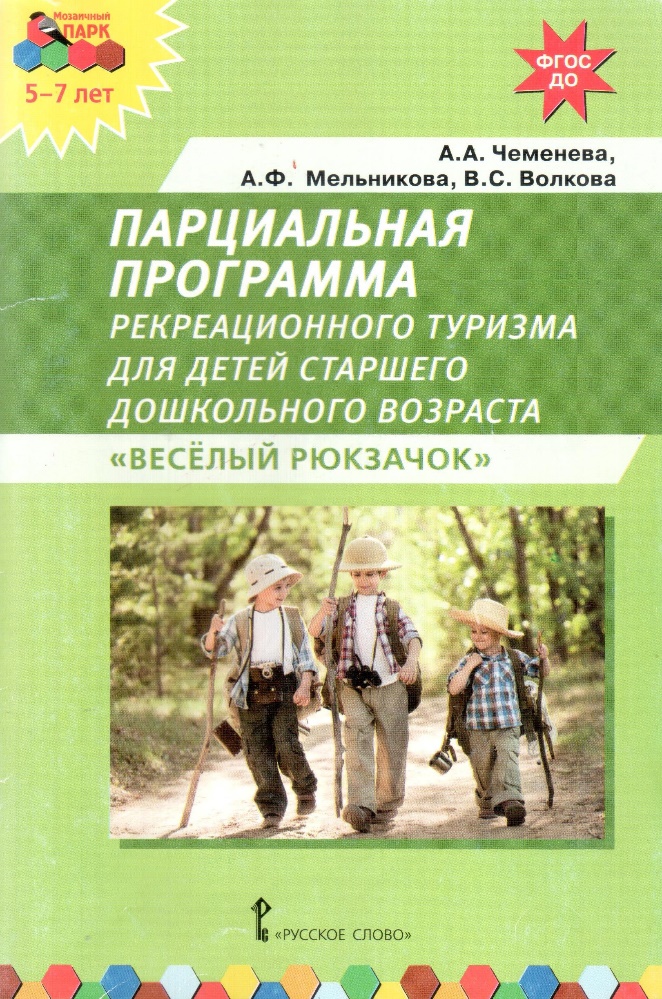 Парциальная программа рекреационного туризма для детей старшего дошкольного возраста «ВЕСЕЛЫЙ РЮКЗАЧОК»
ЦЕЛИ ПРОГРАММЫ:
целостное развитие личности ребенка средствами рекреационного эколого-оздоровительного туризма
создание мотивации у ребенка к самостоятельной двигательной и эколого-познавательной деятельности;
содействие принятию детьми ценностей природы, здоровья, физической культуры
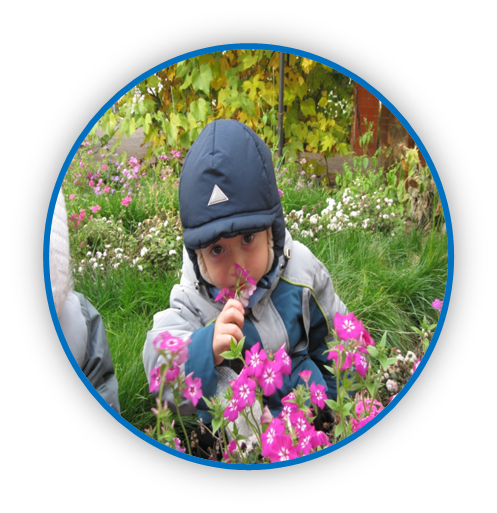 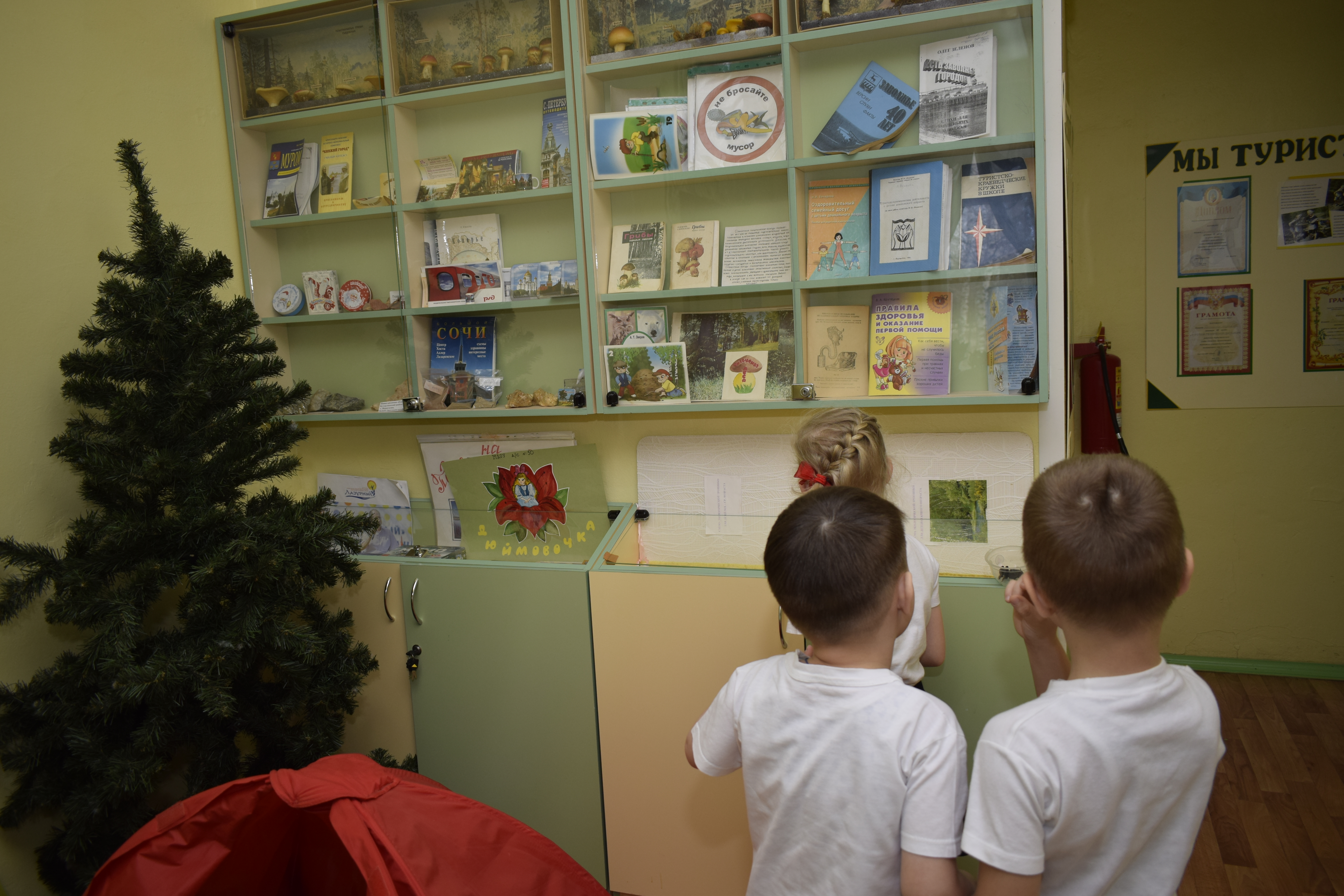 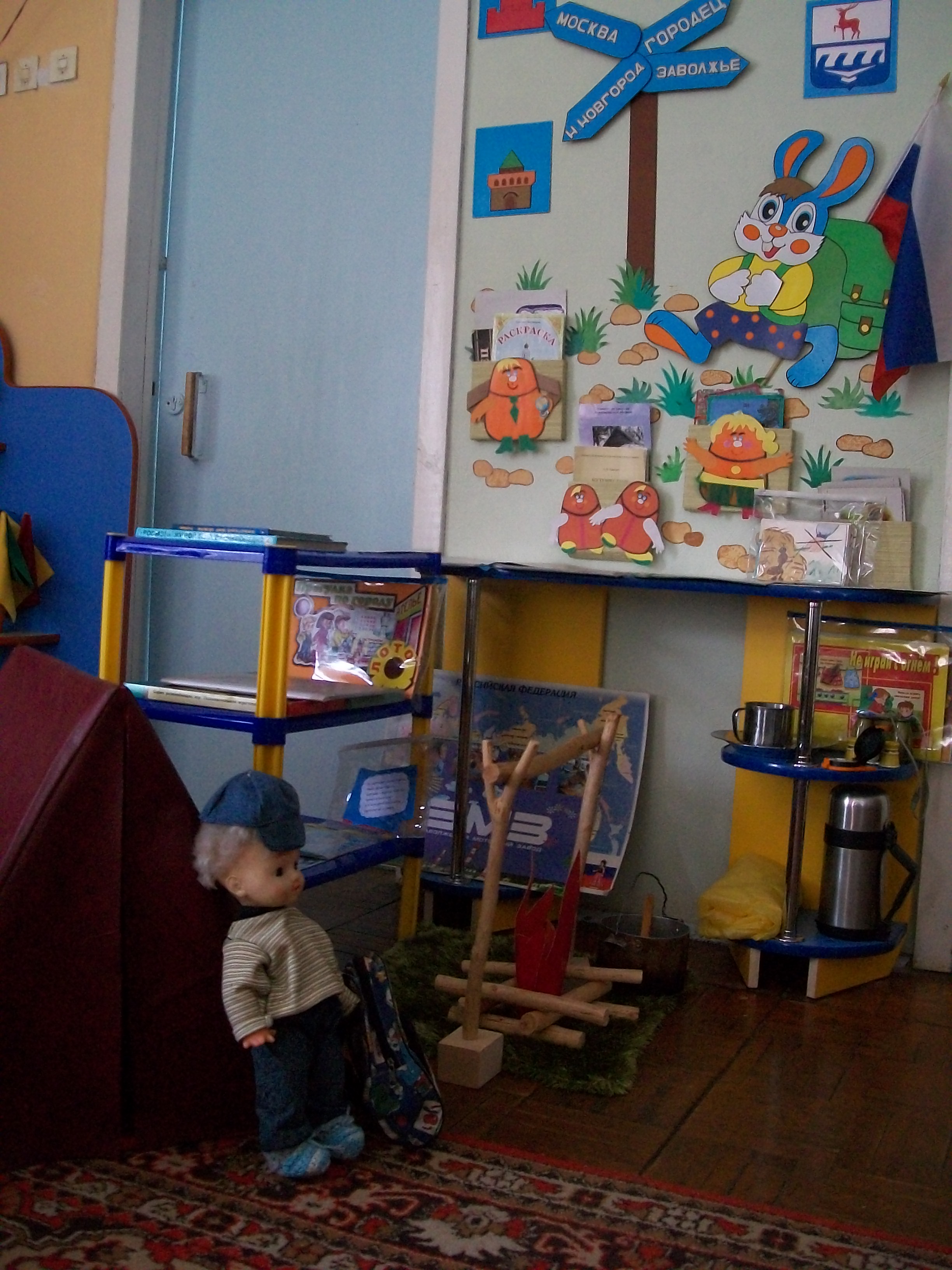 ОБЩИЕ ЗАДАЧИ ПРОГРАММЫ
оздоровительные: 
создавать условия для укрепления здоровья детей, закаливания организма, активного отдыха;
 расширять адаптационные и функциональные возможности детей.
образовательные: 
способствовать формированию первичных представлений о малой родине и Отечестве, представлений о социокультурных ценностях нашего народа, устойчивого интереса к природе родного края, к окружающему миру;
содействовать освоению знаний в области физической культуры, туризма, краеведения, необходимых для успешной социализации  ребенка;
 развивать двигательные способности, психические познавательные процессы; 
 содействовать физическому развитию детей, овладению ими доступными приемами туристической техники, освоению правил ориентирования на местности;
 воспитывать ценностное отношение к миру природы, историко-культурному наследию, потребность в здоровом образе жизни;
формировать позитивное отношение к окружающему миру; 
способствовать установлению межличностных, в частности, 
дружеских отношений, формировать готовность ребенка
 к совместной деятельности со сверстниками.
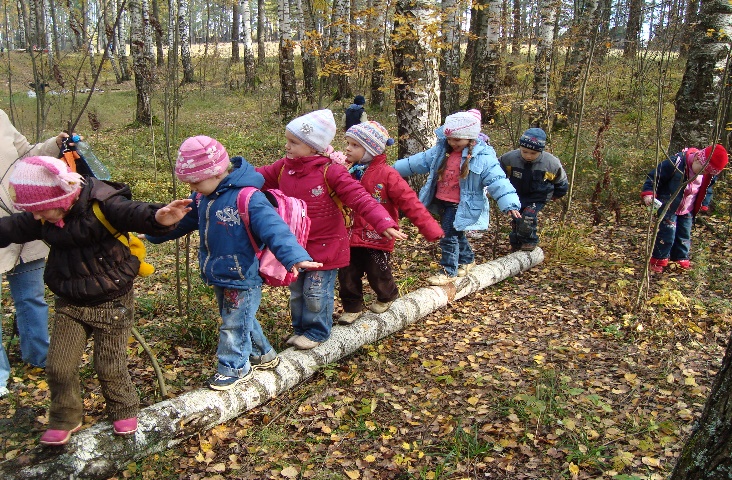 Структура программы представлена двумя модулями:
«Юные путешественники» 
(на возраст 6–7 лет)
«Первые тропинки» 
(на возраст 5- 6 лет)
Задачи: 
физического воспитания и оздоровления
коммуникативные 
познавательные 
туристические 
воспитательные
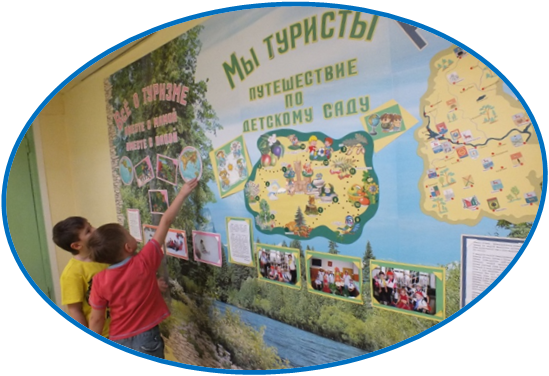 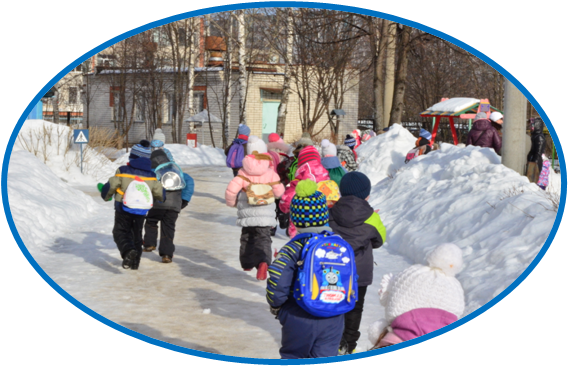 «Первые тропинки» (на возраст 5–6 лет)
Задачи: 
 физического воспитания и оздоровления: укрепить здоровье, приучить к закаливанию, обеспечить активный отдых; формировать основы двигательных навыков и умений, развивать двигательные способности (двигательную координацию, выносливость, ловкость), 
 коммуникативные: формировать основы компетентного общения, развивать умение адекватно воспринимать специальную информацию в процессе прогулок-походов; дать элементарные необходимые знания о коммуникативной культуре при посещении разных туристических объектов 
 познавательные: развивать любознательность, устойчивый интерес к природе родного края, к ближайшему социально-культурному окружению, истории своей семьи, дошкольного учреждения, знакомым улицам; формировать знание о человеке как объекте (части) природы и окружающего мира в целом; развивать умение выделять новые качества и свойства природных объектов, устанавливать черты сходства и различия между ними.
 туристические: дать первые сведения о туризме, как форме познания природы и социума, сформировать начальные понятия о туризме и элементах ориентирования в ближайшем окружении; познакомить с видами туризма (горный, водный, автомобильный), с их основными особенностями; закрепить навыки ориентирования в пространстве, правила поведения в окружающей среде; уточнить имеющиеся экологические знания и представления; дать базовые знания о родном крае – улице, районе, интересных и памятных местах в микрорайоне детского сада; способствовать освоению элементарных правил ориентирования на знакомой местности; формировать основы специальных туристических знаний, ознакомить с правилами  поведения в туристическом походе; научить приёмам составления плана, карты ( на примере детского сада,  своей улицы), вычерчивания маршрута движения;
 воспитательные: воспитывать потребность в здоровом образе жизни,
 гуманное отношение к окружающему миру, ценностное отношение к миру
природы и социальному окружению.
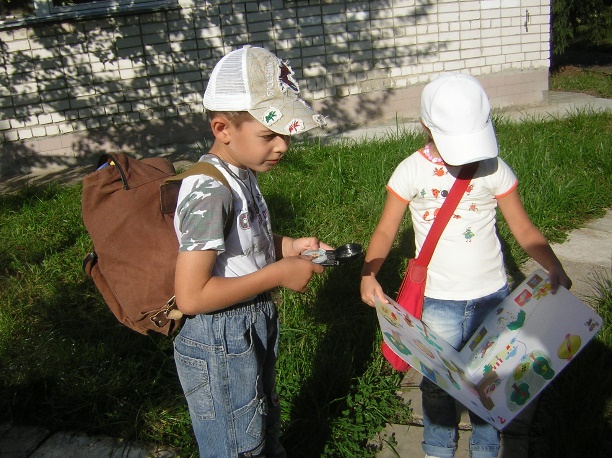 «Юные путешественники» (на возраст 6–7 лет)
Задачи:
физического воспитания и оздоровления: укрепить здоровье, приучать к закаливанию, обеспечить активный отдых; закреплять и формировать новые двигательные навыки и умения, развивать физические качества (силу, быстроту, двигательную координацию, выносливость, ловкость), формировать умение преодолевать препятствия, творчески используя приобретенный двигательный опыт.
 коммуникативные: формировать основы компетентного общения, развивать умение воспринимать специальную информацию в процессе прогулок-походов; дать элементарные необходимые знания о коммуникативной культуре при посещении разных туристических объектов 
 познавательные: развивать любознательность, устойчивый интерес к природе родного края; расширить объем знаний о родном крае – улице, районе, городе, области, социально-культурных и исторических объектах; формировать устойчивый интерес к разным видам туризма, общению с разными людьми, получению новой информации об окружающем мире; обогащать экологические знания и представления, развивать умение их применять в туристических прогулках – походах;
 туристические: закрепить имеющиеся знания о туризме и его основных видах, туристском природопользовании, познакомить с необычными видами туризма; сформировать умение ориентироваться на знакомой и незнакомой местности, пользуясь схемой, планом, элементарными топографическими знаками; научить работать с компасом; закрепить знания о туристической технике, ее конкретные умения и навыки, правила поведения в окружающей среде и в туристическом походе; формировать специальные туристические знания и умения: как готовиться к прогулкам-походам разного назначения и формы организации, как меняется оснащение и снаряжение юного туриста в зависимости от цели и содержания прогулки-похода; сформировать системные знания о правилах безопасного поведения в природе, на улицах города, в общественных местах; обобщить и систематизировать знания детей о культуре поведения, формировать умение их соблюдать; обучать правилам оказания первой помощи. 
 воспитательные: воспитывать потребность в здоровом образе жизни, гуманное отношение к окружающему миру; воспитывать основы ценностного отношения к миру природы и социальному окружению; воспитывать гражданственность, формировать позитивную социальную позицию; воспитывать уважение к истории и культуре родного края, национальным и культурным традициям, развивать основы эстетической культуры.
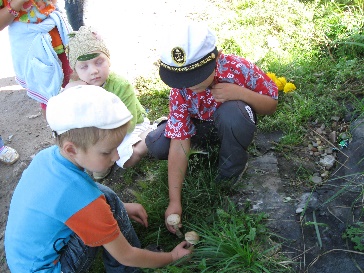 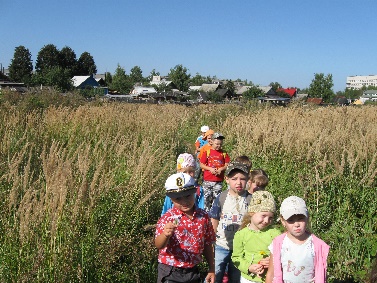 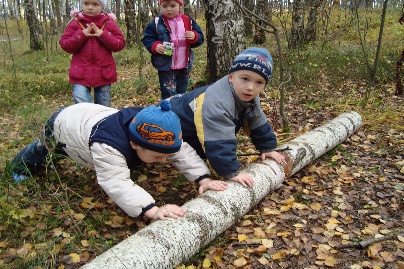 Коллективом дошкольного учреждения разработаны сценарии образовательной деятельности по дошкольному рекреационному туризму 5-6 лет (УМК)











На стадии завершения находятся сценарии образовательной деятельности для детей 6-7 лет (УМК)
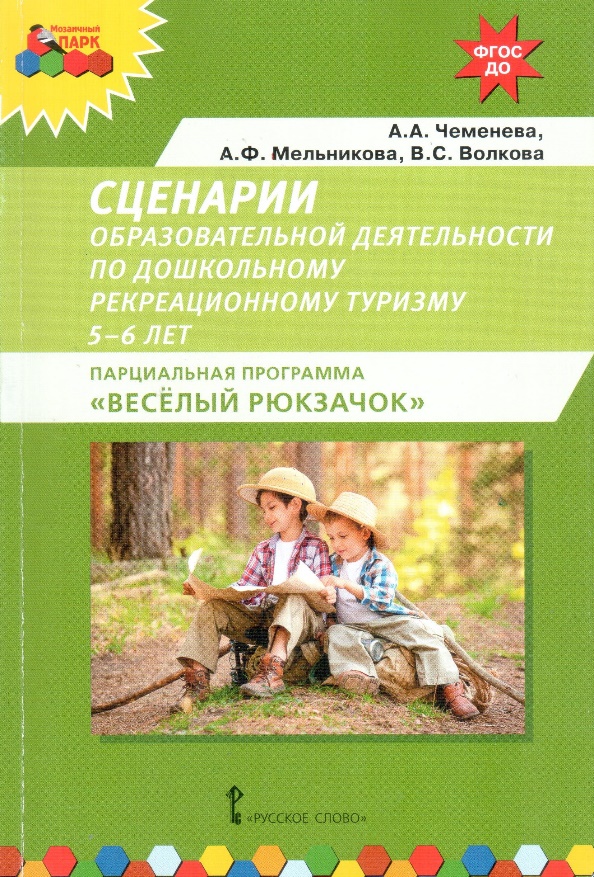 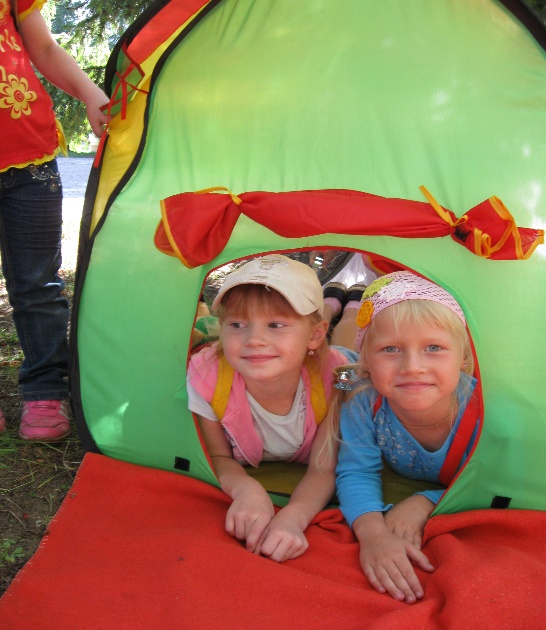 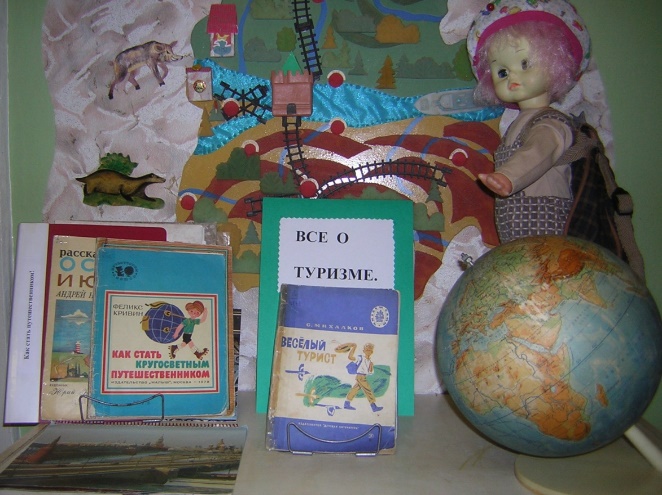 УМК для детей 5 – 6 лет
Раздел 1 «Рюкзачок открывает мир»
 представлен следующими темами: 
Природа родного края
Мой родной край
Дорога к дому
Вместе с папой, вместе с мамой
Раздел 2 «Рюкзачок готовится в поход»
темами:
Здравствуй рюкзачок
О туризме и туристах
Путешествуем по карте
Где мы были, что мы видели
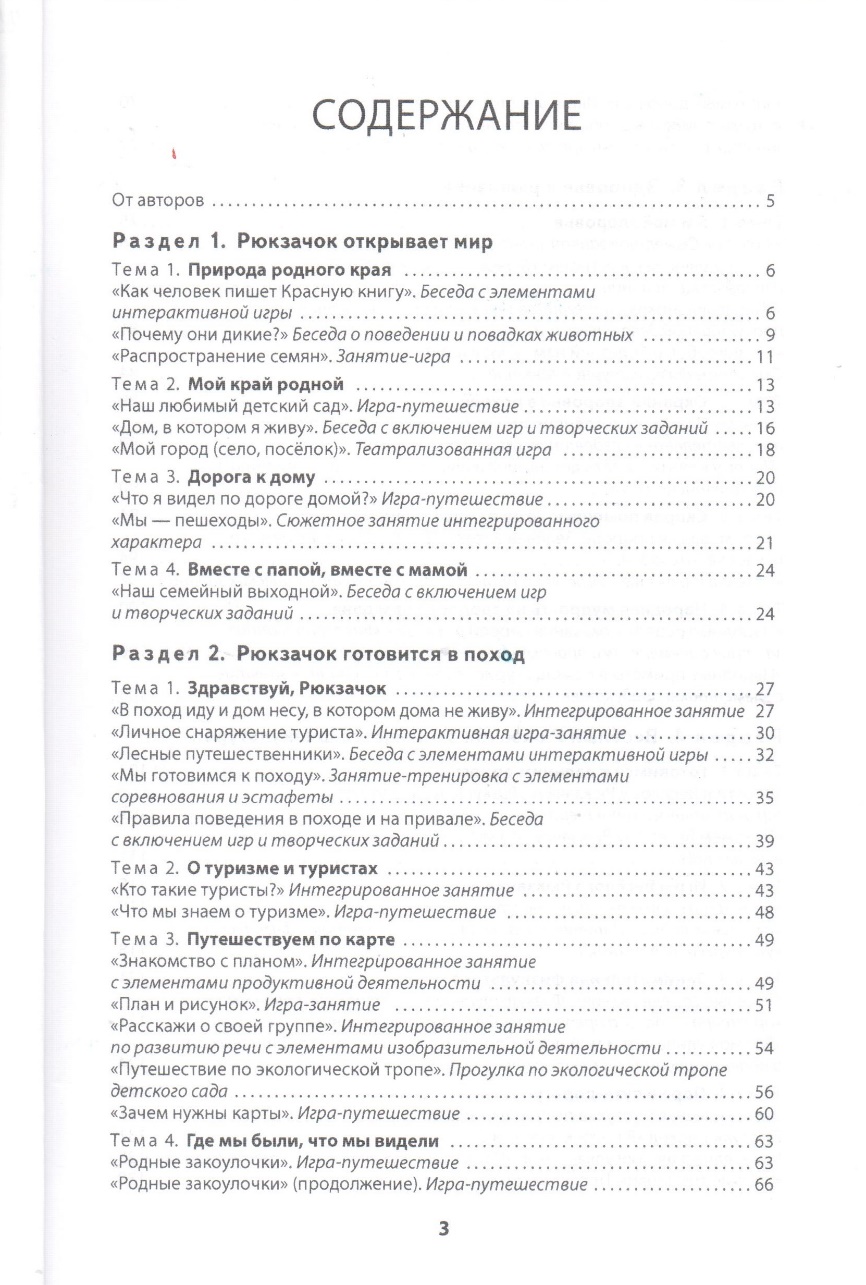 УМК для детей 5 – 6 лет
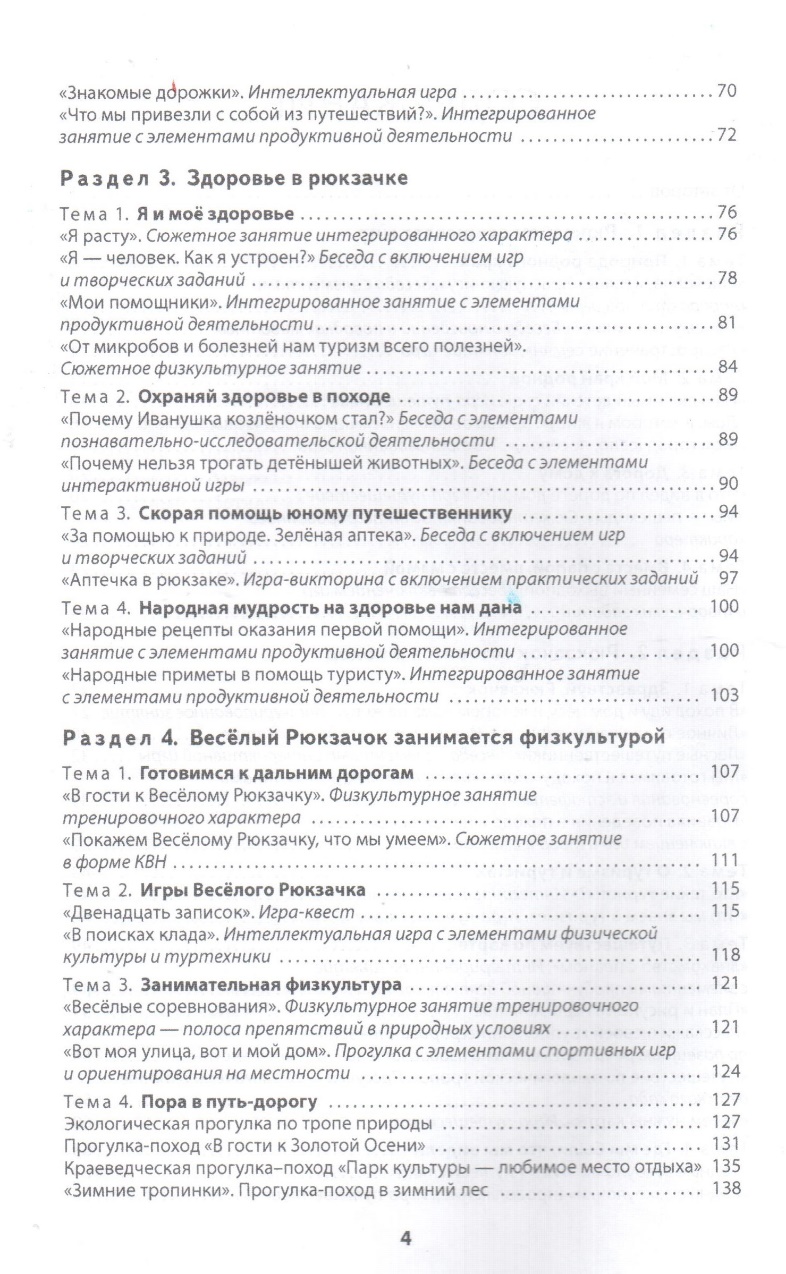 Раздел 3 «Здоровье в рюкзачке» темы:
Я и мое здоровье
Охраняй здоровье в походе
Скорая помощь юному путешественнику
Народная мудрость на здоровье нам дана
Раздел 4 «Веселый рюкзачок занимается 
физкультурой» темы:
Готовимся к дальним дорогам
Игры веселого рюкзачка
Занимательная физкультура
Пора в путь- дорогу